ArcGIS for Aviation
Sean Grant
ArcGIS for Aviation Product Manager
[Speaker Notes: Esri Visual Template V2
16:9 version - Oct 4, 2013

See http://arczone/resources/presentations.cfm for more sample files and help.]
ArcGIS Platform
More than just a desktop solution
Enterprise
Integration
WorkAnywhere
Knowledge Workers
Executive Access
Public
Engagement
Professional GIS
ArcGIS
ArcGIS transforms the role of GIS
across your organization
[Speaker Notes: Fundamentally, our work is about ArcGIS; that's where we focus most of our attention, which we define as a complete system for geographic information. It has clients; web clients; mobile clients; desktop clients; servers; enterprise servers; and increasingly, clients in the cloud and a new dimension called ArcGIS Online.

ArcGIS supports multiple implementation patterns, and these patterns leverage all the popular computing architectures, the desktop with file-based systems, client server with datacentric things, and servercentric work. And now this emerging pattern of web GIS.]
Web GIS Integrates Organizations and People
Breaking Down the Barriers
Creating New Relationships
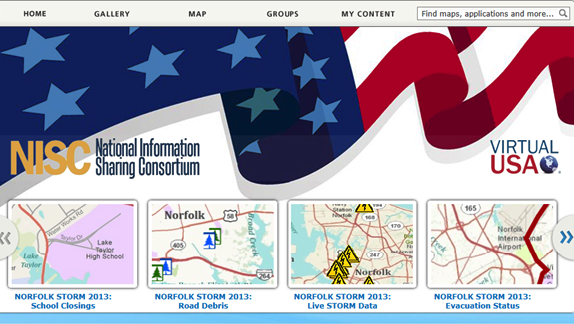 Sharing Resources . . .
. . . Supporting Collaborative Approaches
[Speaker Notes: Primary person icon is orange; secondary person is blue.]
ArcGIS for Aviation
Chart Production
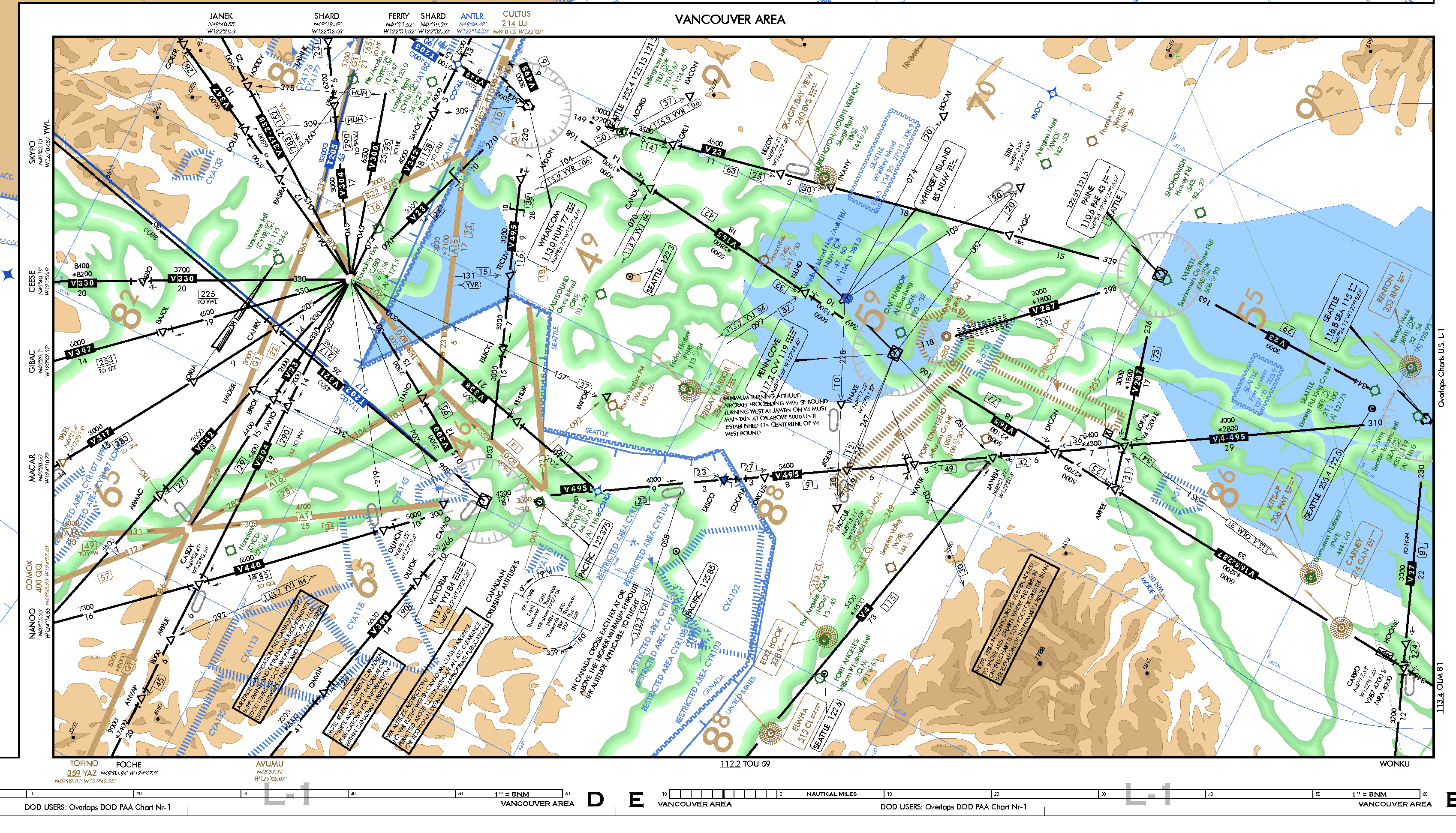 Data & Product Standards
Charting
Airports
Analysis & Visualization
Regulatory Compliance
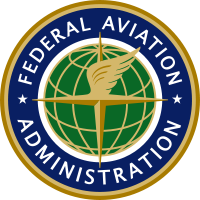 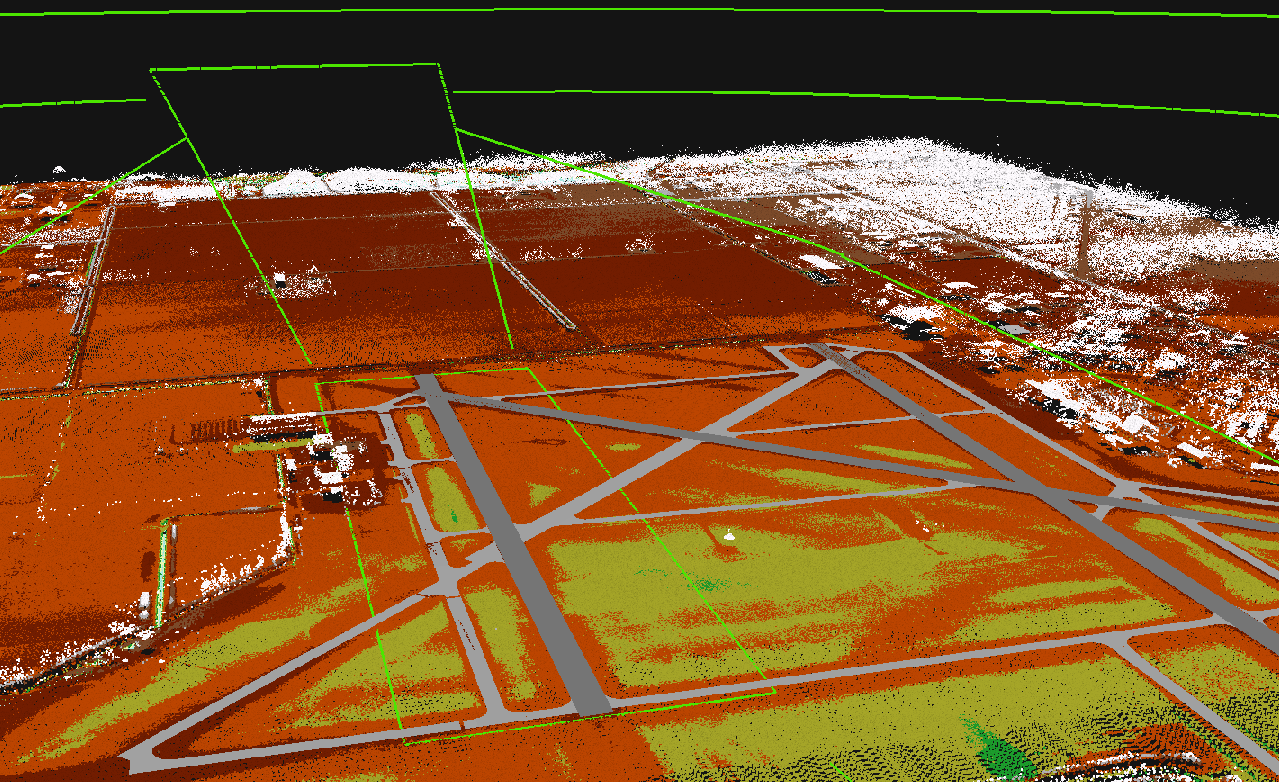 Aviation GIS Analyst 
and 
Cartographers
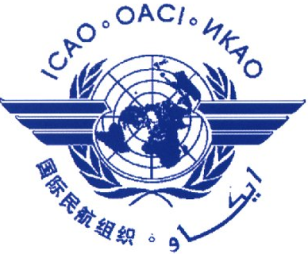 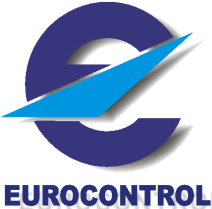 Airport Ops Infrastructure
Air Navigation
[Speaker Notes: Fundamentally, our work is about ArcGIS; that's where we focus most of our attention, which we define as a complete system for geographic information. It has clients; web clients; mobile clients; desktop clients; servers; enterprise servers; and increasingly, clients in the cloud and a new dimension called ArcGIS Online.]
Aviation Standards
Just To Name a Few….
FAA AC150/5300
(13A, 18B)
OGC 
(WFS, WMS,WCS)
ISO 9001 Certified
EU  73/2010 (ADQ)
ArcGIS
ICAO                            (Annex 4, 14, 15 [eTOD])
AIXM                (4.5 & 5.x)
DO-272/ED-99 (AMDB)
. . . Plus more and more
Stop by our booth in the exhibit hall!

Sean Grant – sgrant@esri.com